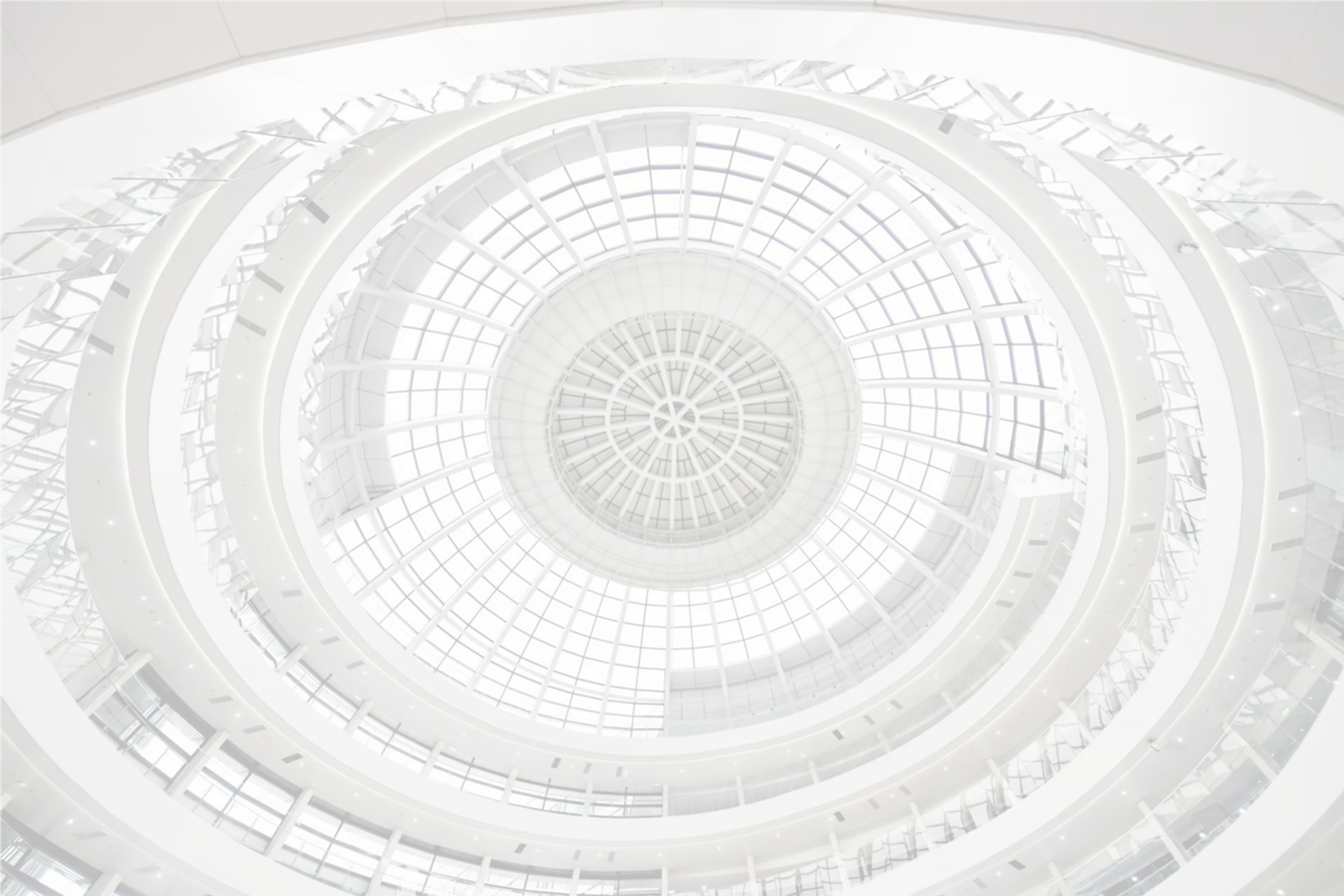 Studies on Time Resolution of BGO Long Crystal Bar
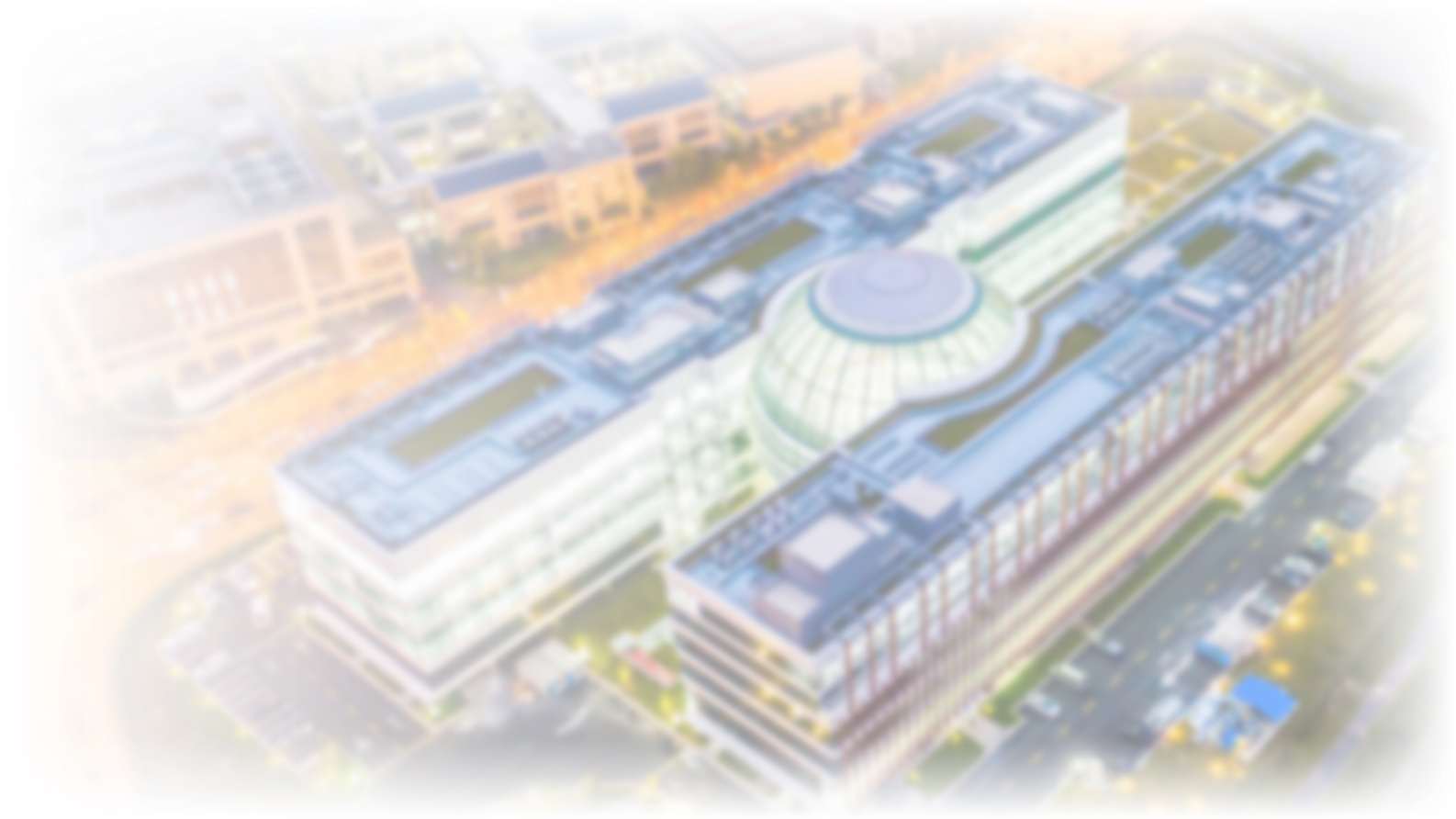 Zhiyu Zhao, Baohua Qi, Yong Liu
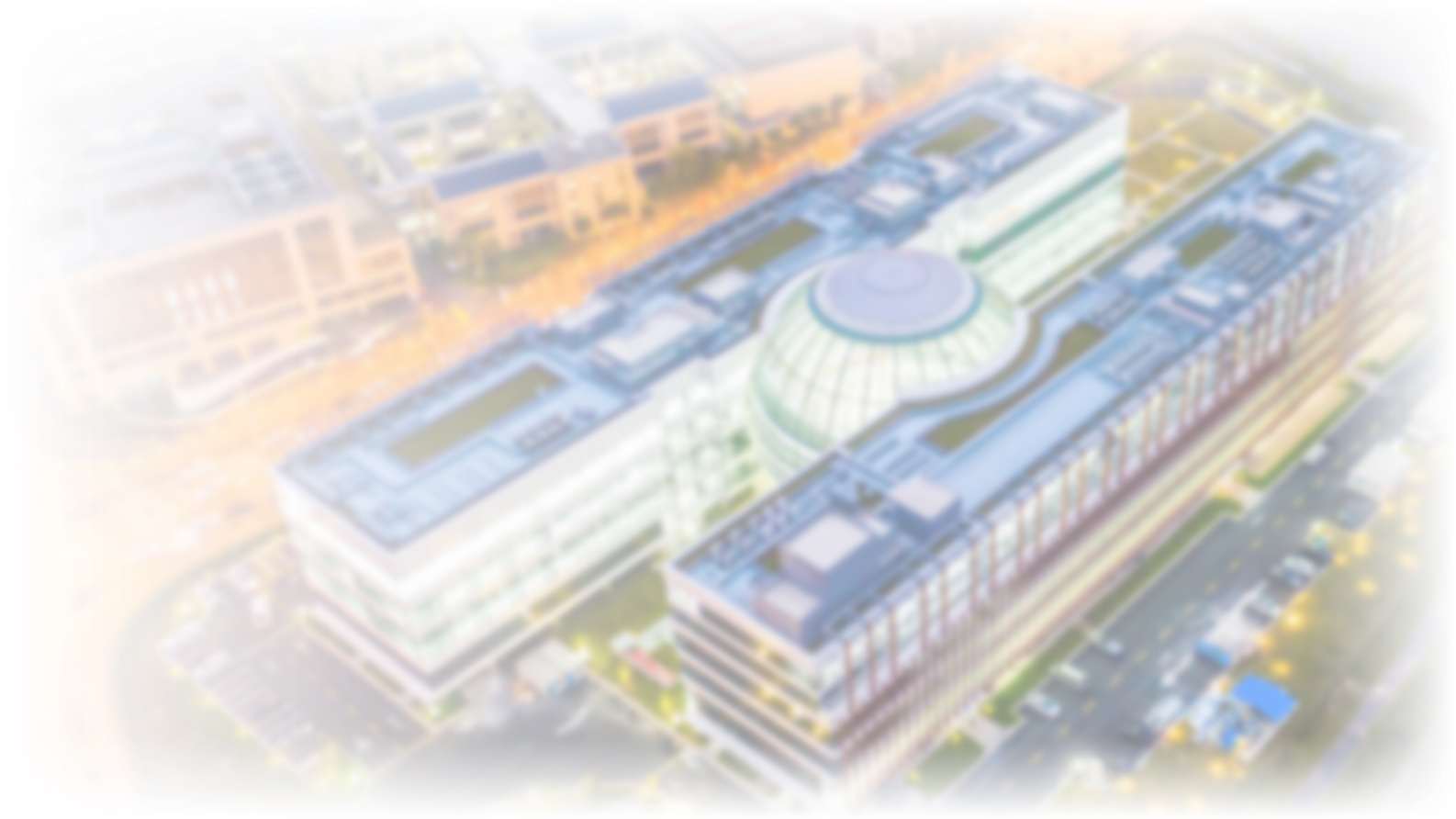 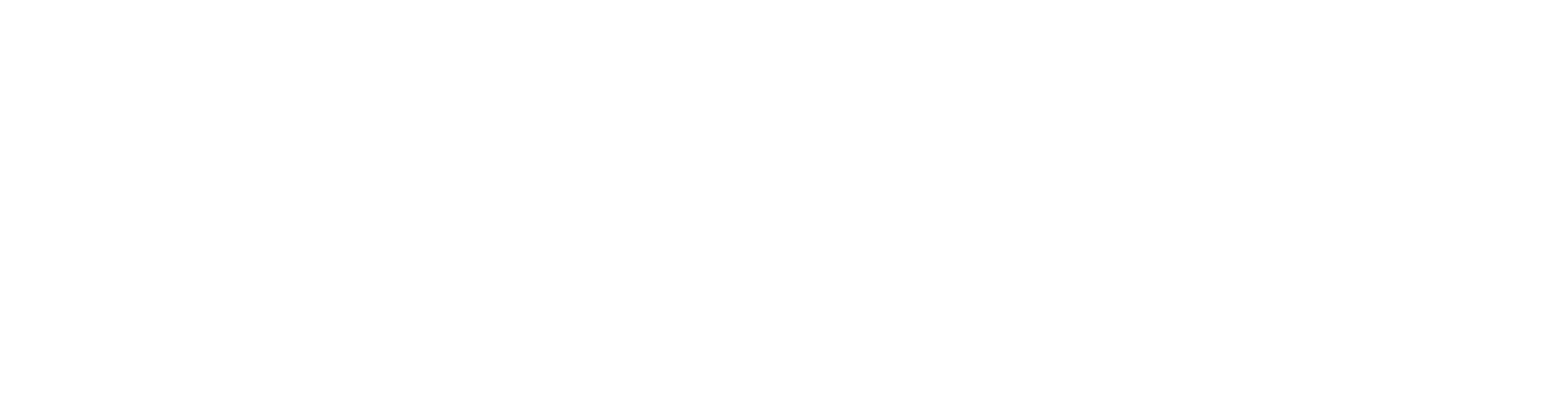 2024.01.03
Workflow for Time Resolution Simulation
detected time of scintillation photon
Pixel waveform
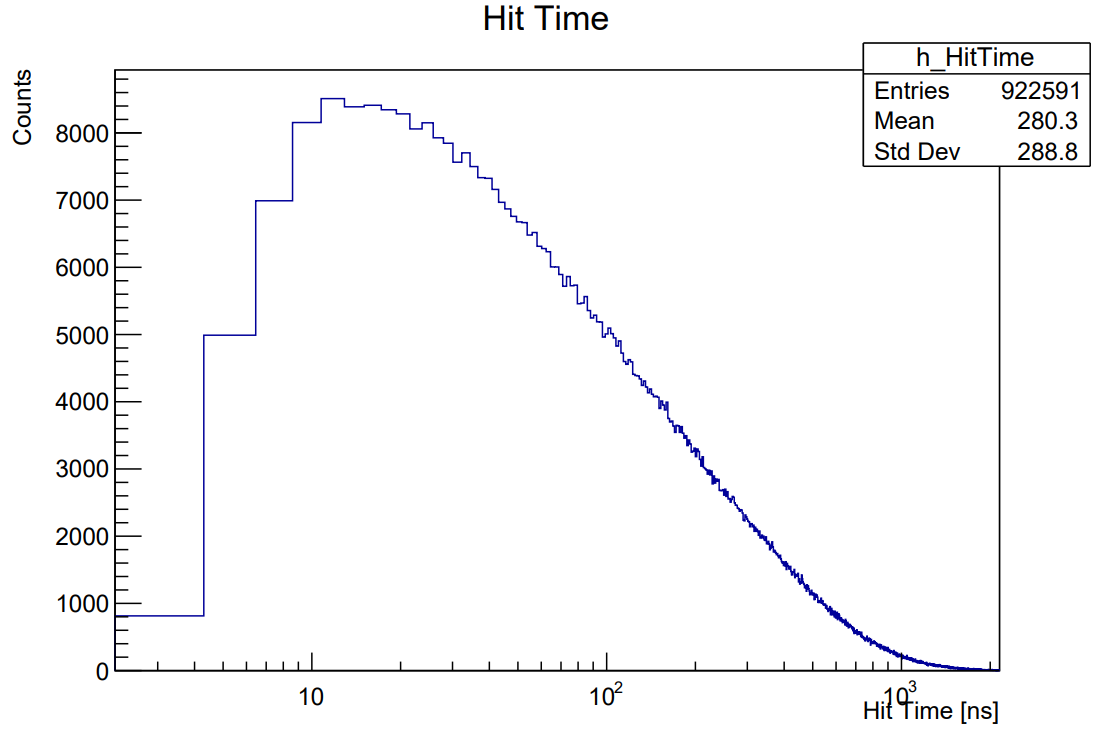 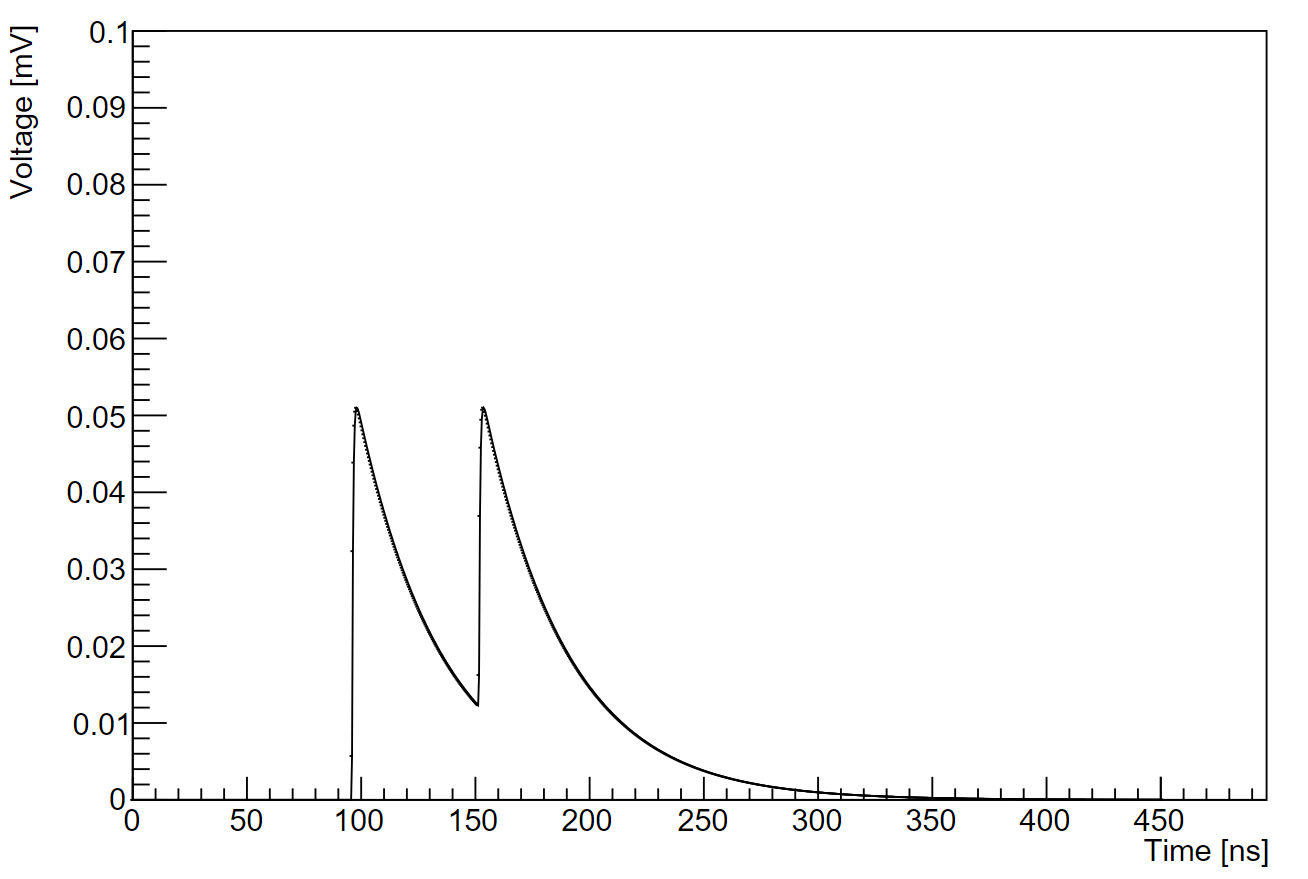 5GeV e-
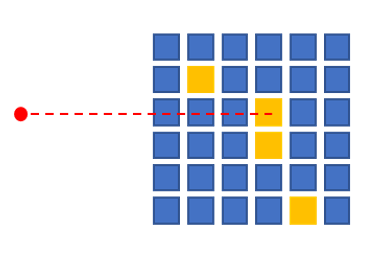 G4 optical simulation for crystal unit
Photon hit time
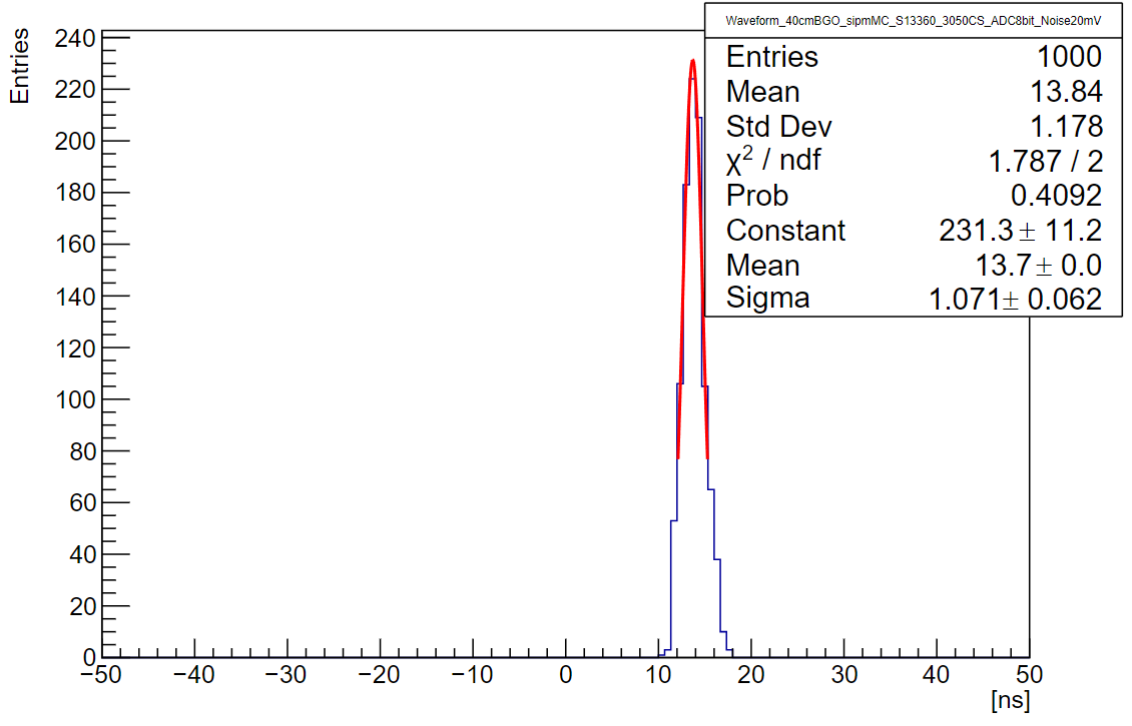 Time resolution
Toy MC of SiPM
Waveform simulation
(digitization)
Pixels’ fired time
Waveform
SiPM laser test
Single photon waveform
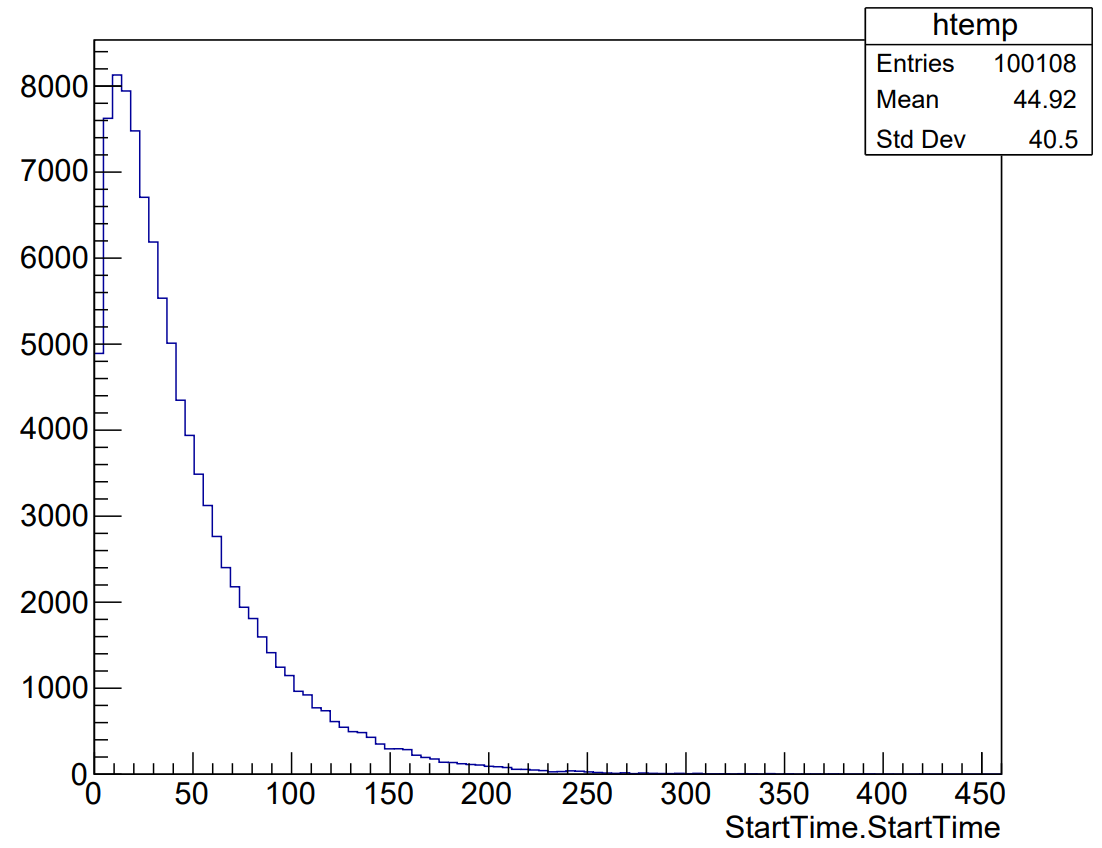 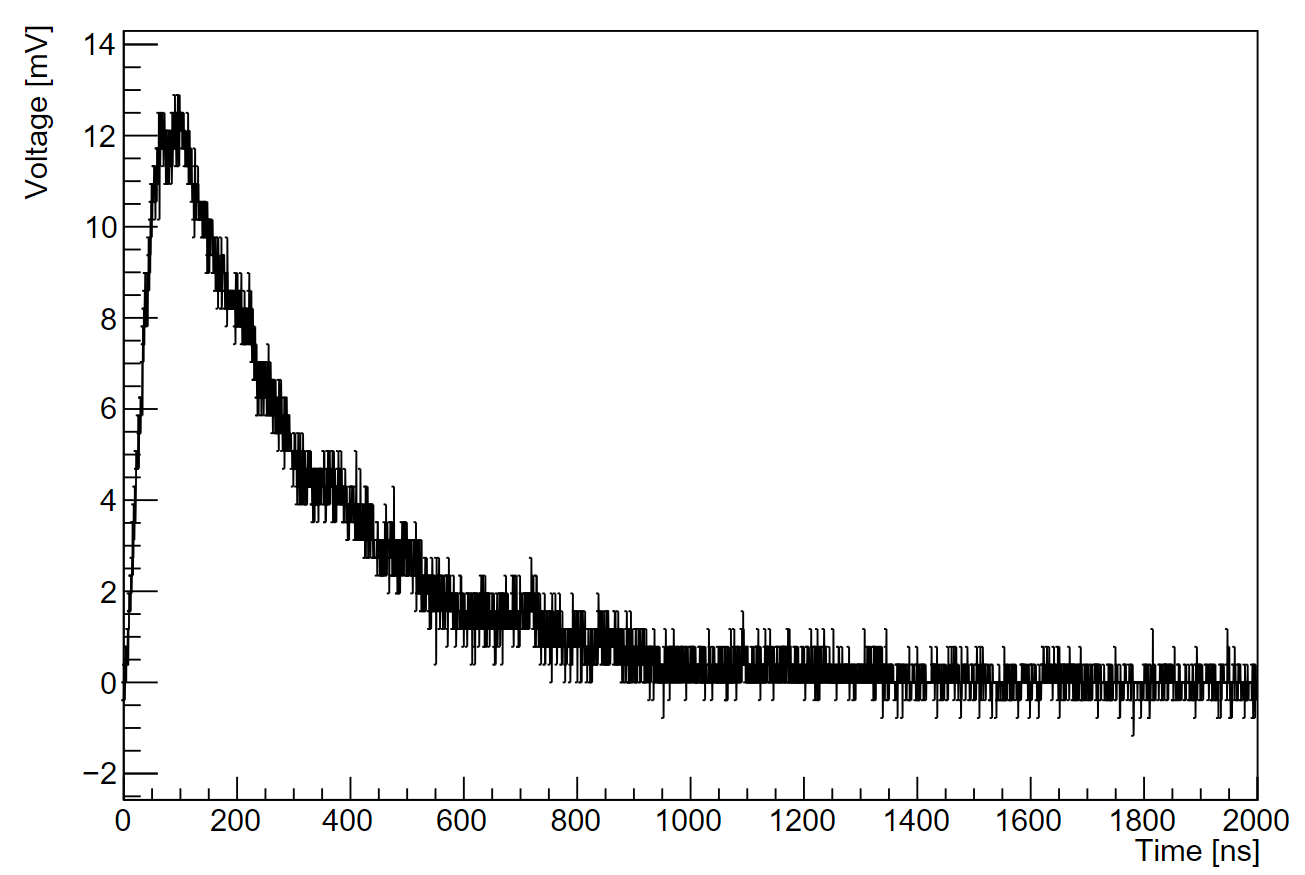 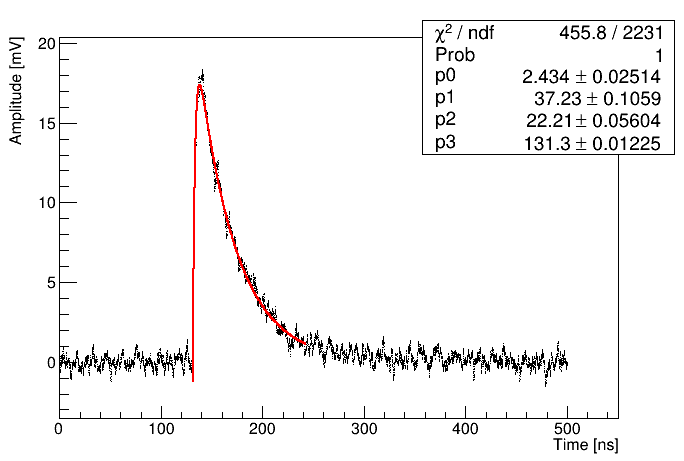 Fired time of all the pixels
Total waveform(digitized)
Waveform fitting to get the time constant of leading and falling edge
Optical Simulation for Crystal Unit
5GeV e-
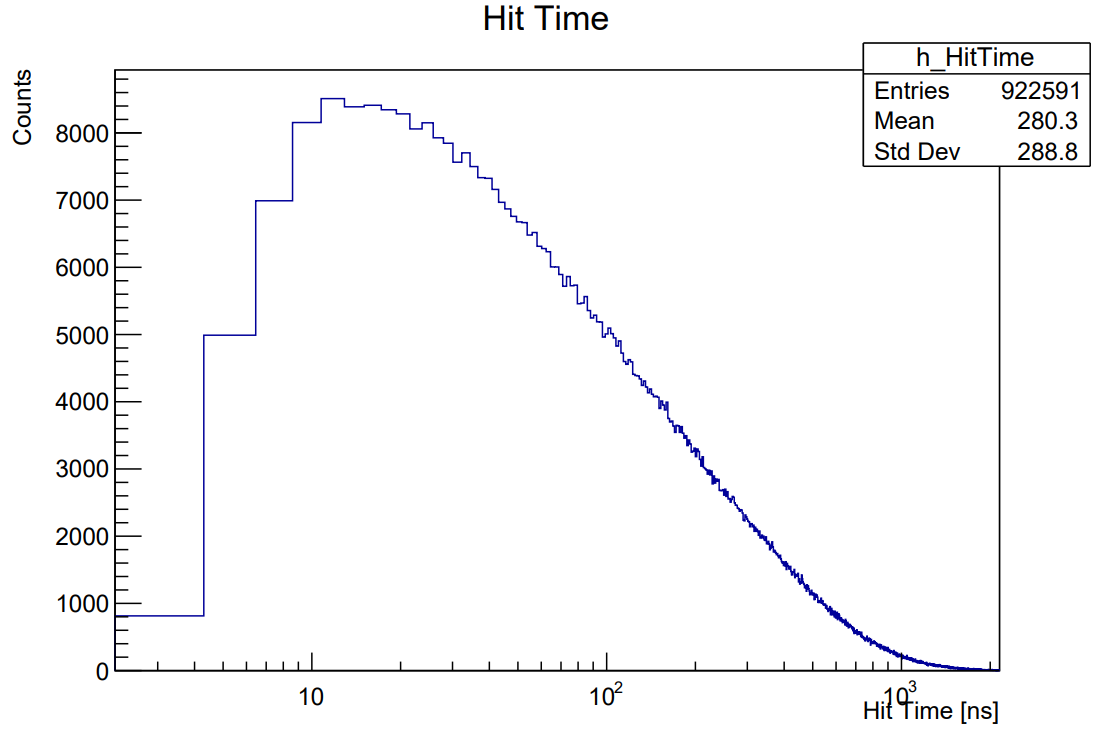 SiPM Laser Test And Waveform Fitting
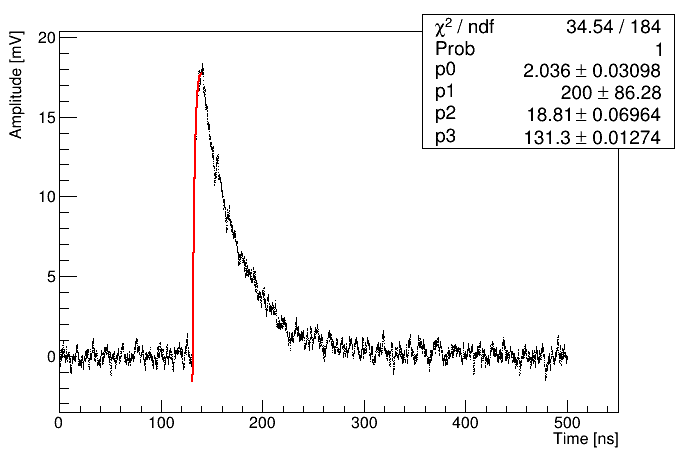 Waveform output by SiPM
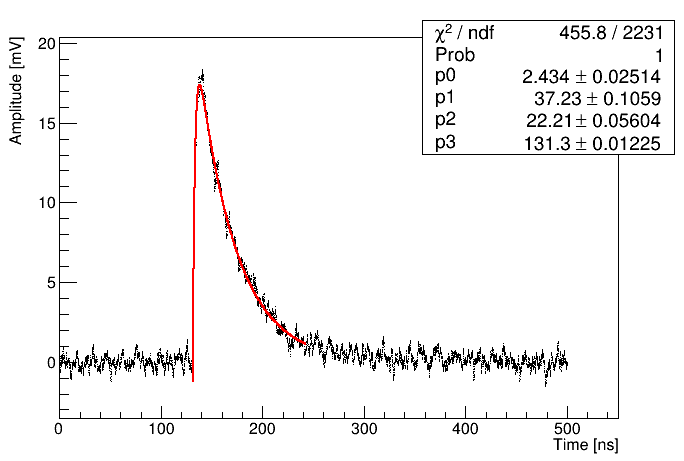 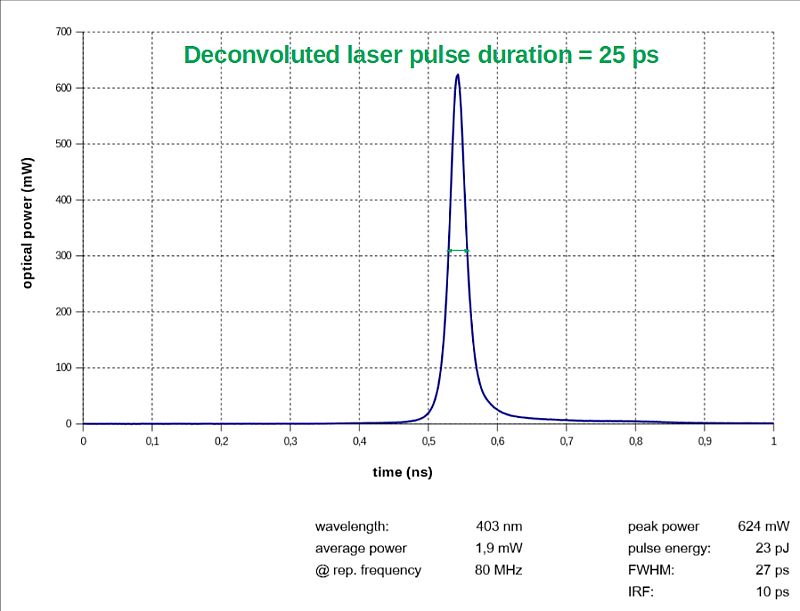 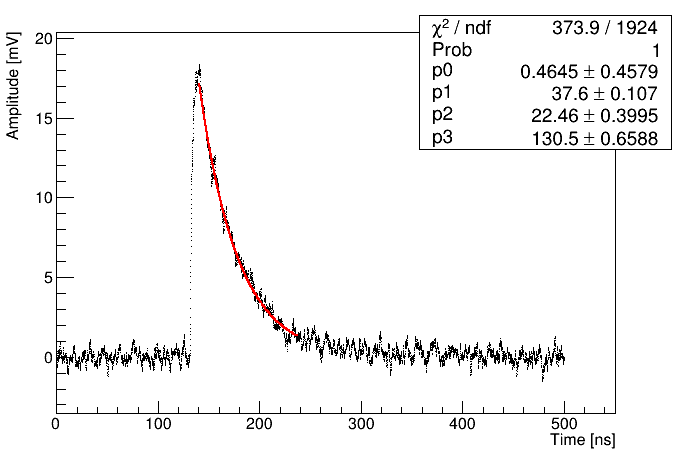 Toy Monte Carlo of SiPM
Get fired time of SiPM pixel, which would be used in waveform simulation
Incident time of photon comes from Geant4 optical simulation
Uniform light spot on SiPM
BGO emission spectrum
SiPM pixel density, PDE spectrum, crosstalk, pixel recovery effect
Fired time of all the pixels
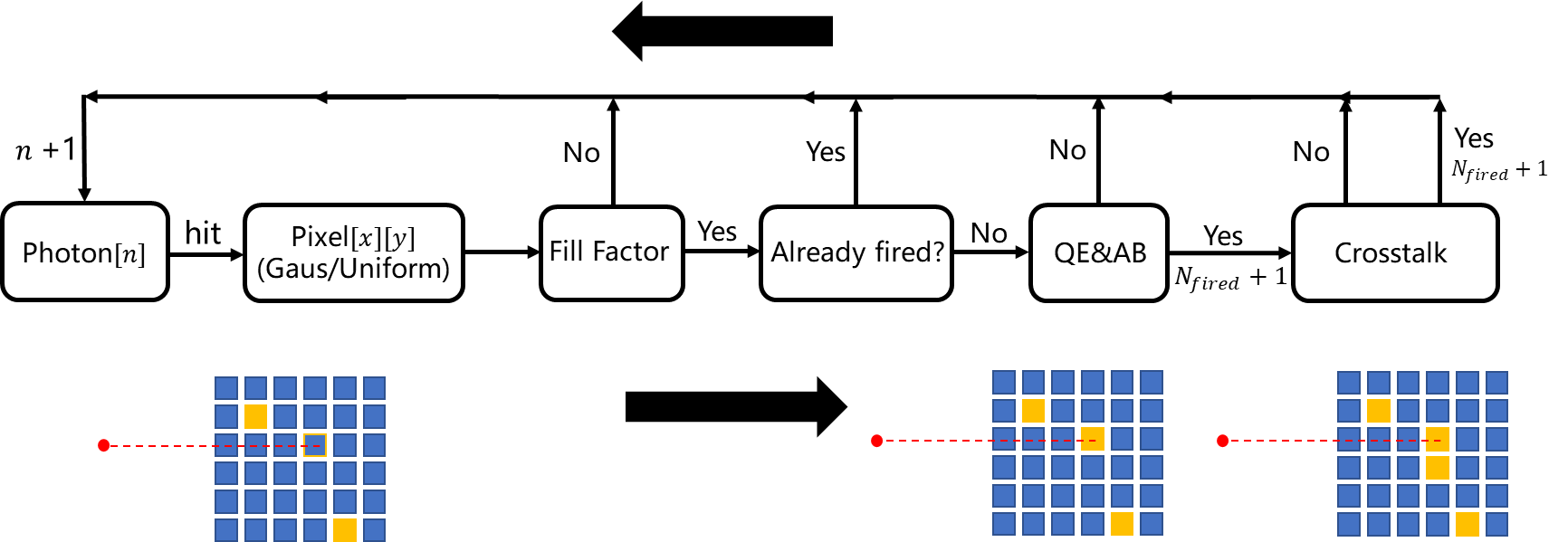 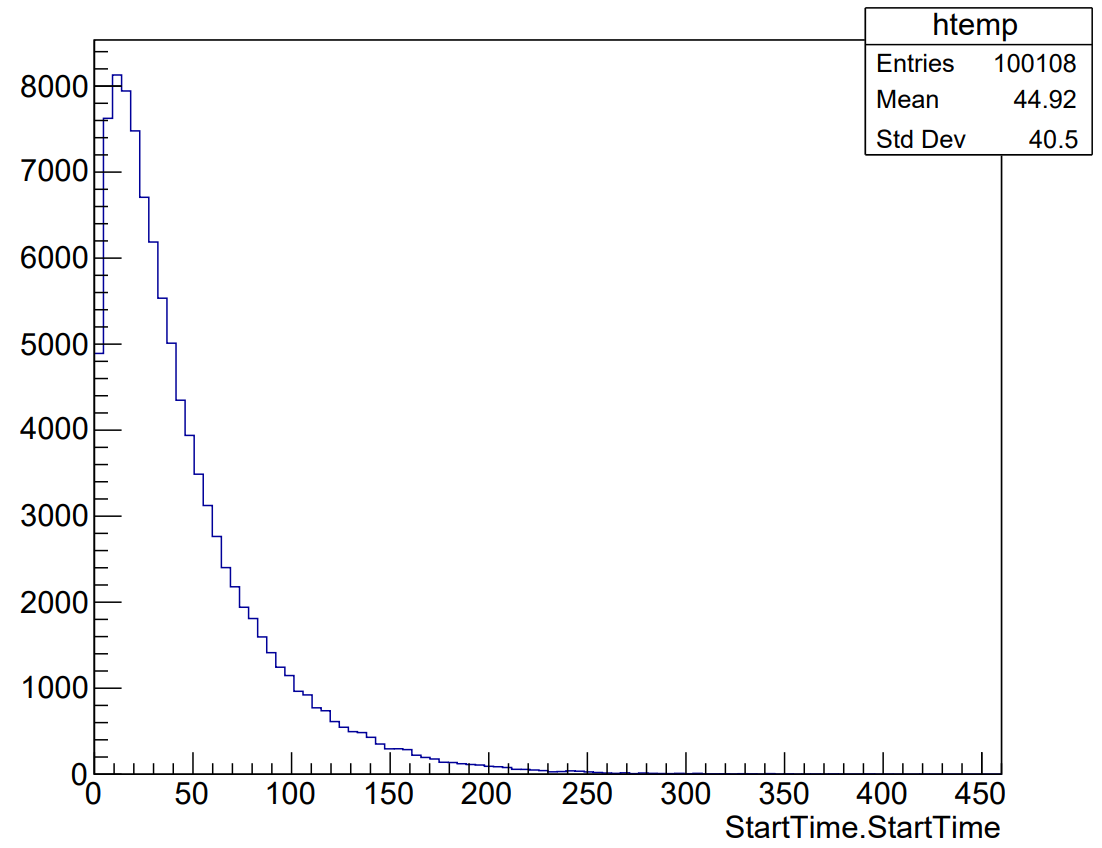 Waveform Simulation
Waveform simulation of SiPM with full digitization
Integrate pixel waveform to get the entire waveform
Recovery effect exists when photons hit on the same pixel
Pixel waveform function from laser test and fitting
Sampling rate: 2.5GHz
ADC bit : 8 
Gaussian white noise: 0.2/0.38mV for 40/60cm BGO(from testbeam data)
Amplification and QDC correction
Waveform from data
Waveform from simulation
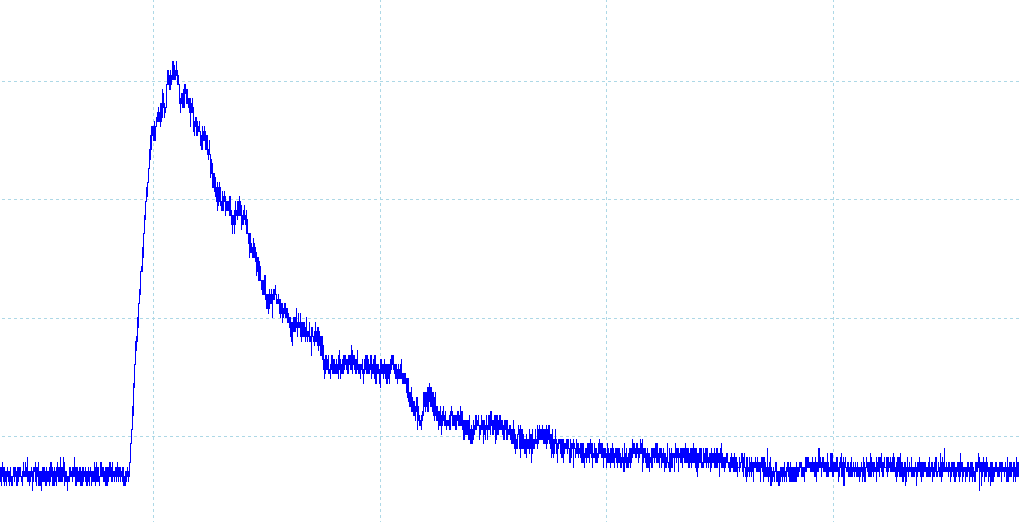 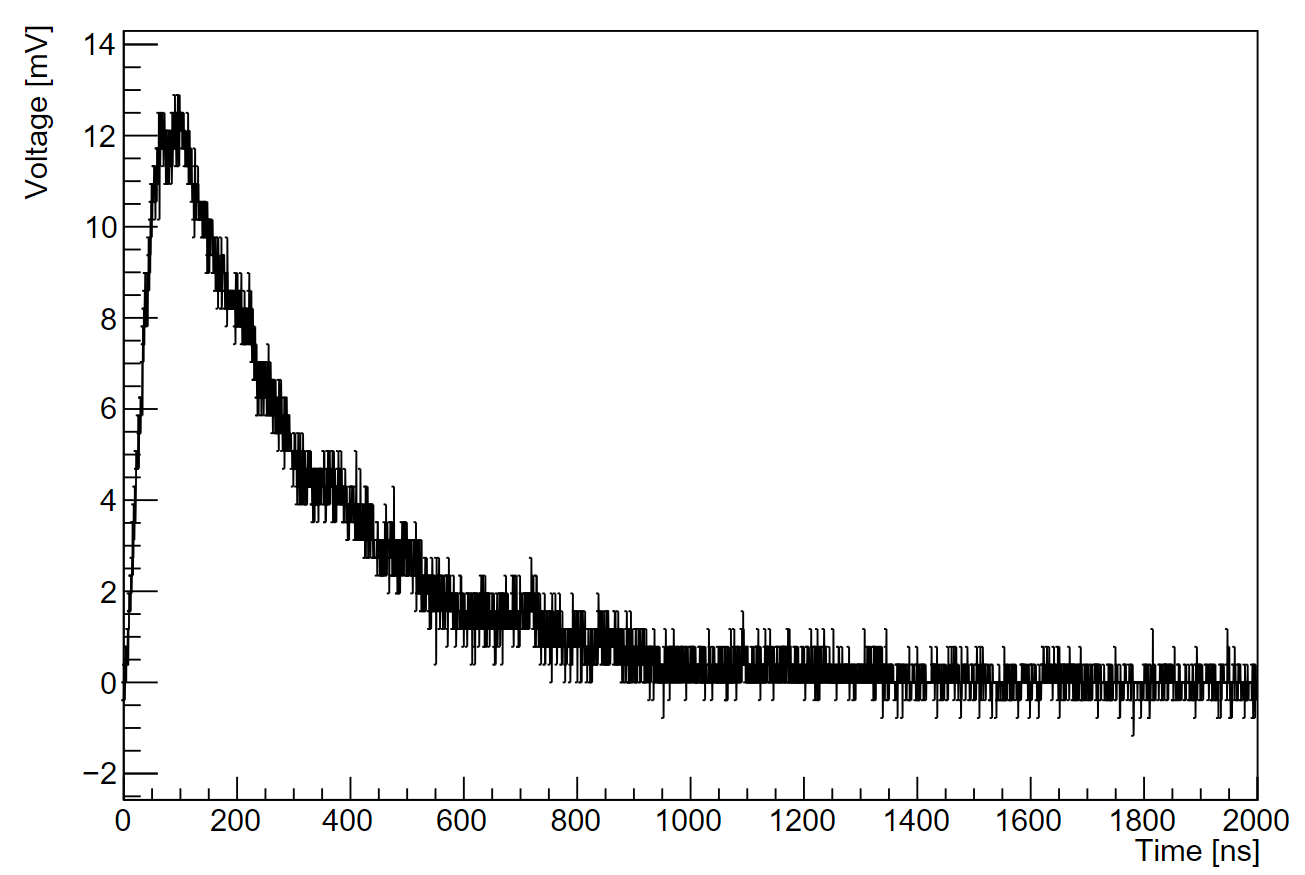 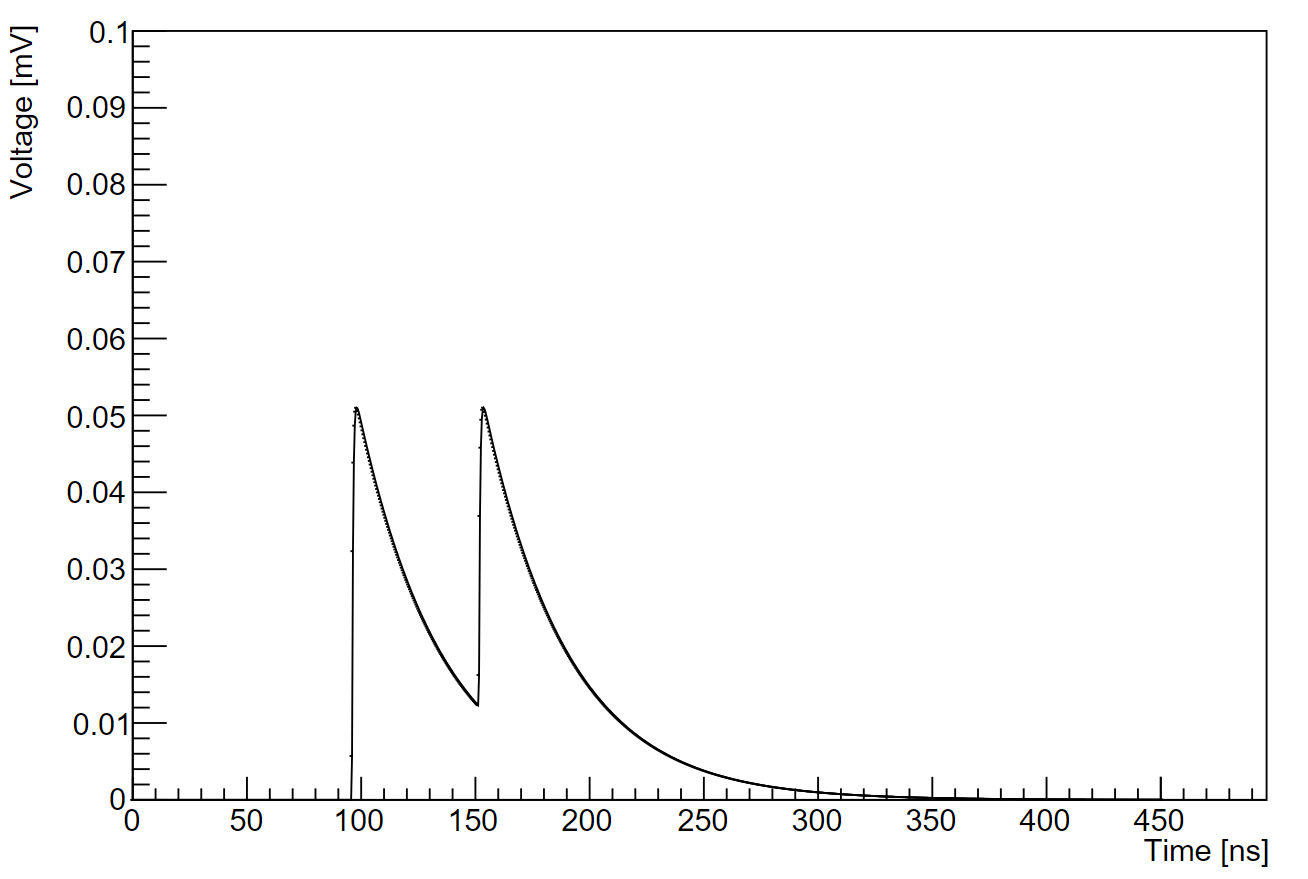 ……×40000
Time Resolution
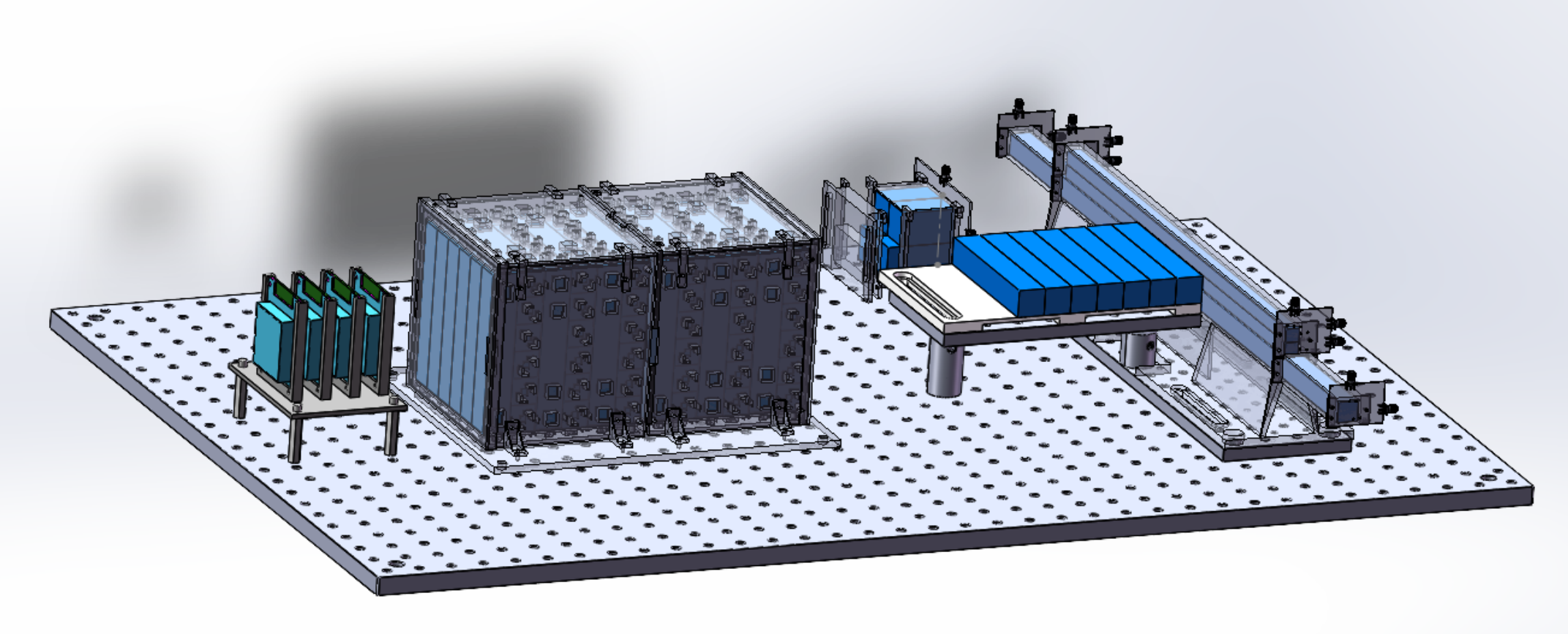 Time
Timing method: 10% CFD
~30% difference between simu and data, but the gap between 40/60cm BGO is almost the same(~0.5ns)
Fluctuations of number of p.e., single p.e. waveform and crystal uniformity need to be considered
n%×Max1
Simulation
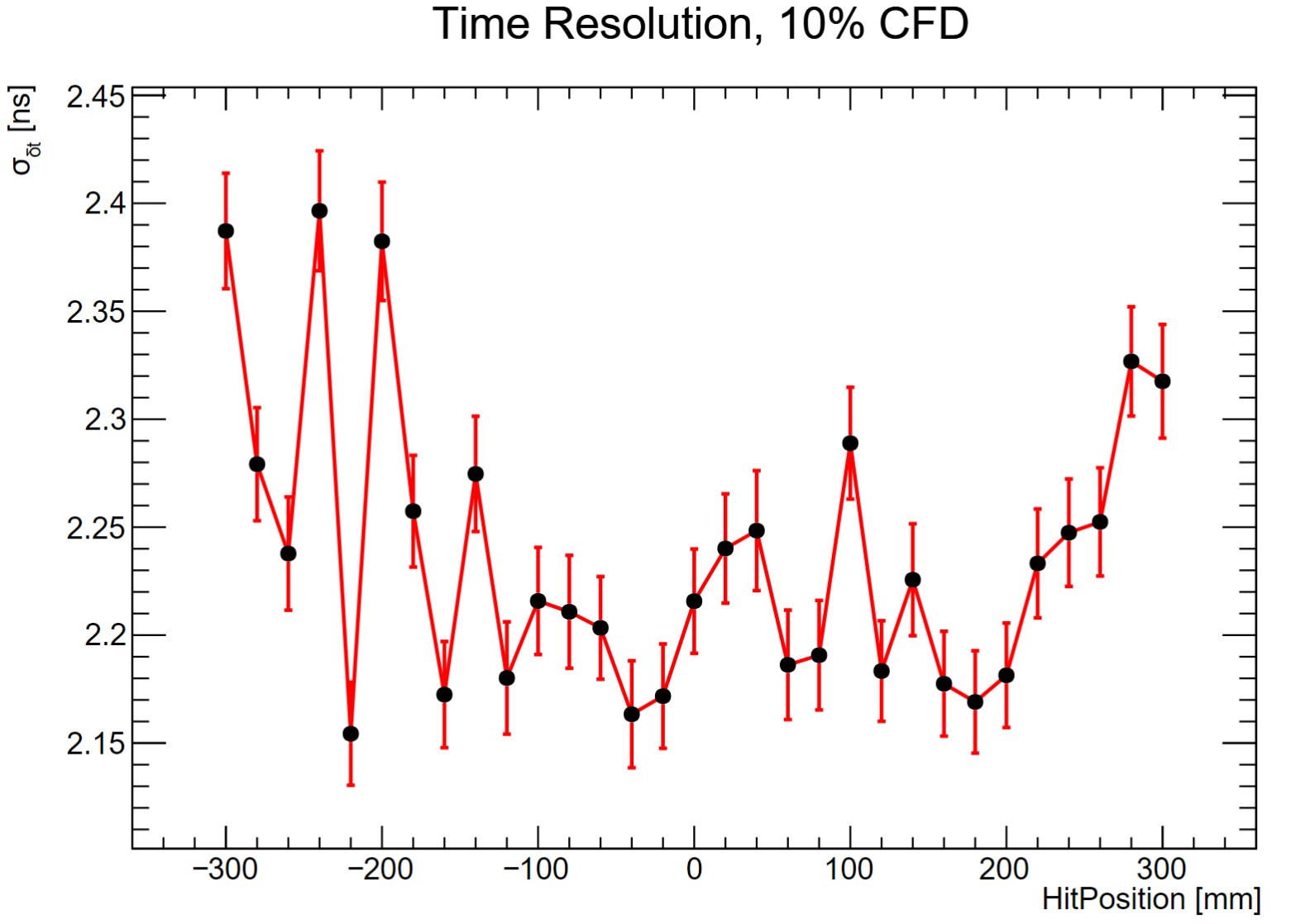 DESY 5GeV Beam data
60cmBGO, ~2100p.e.
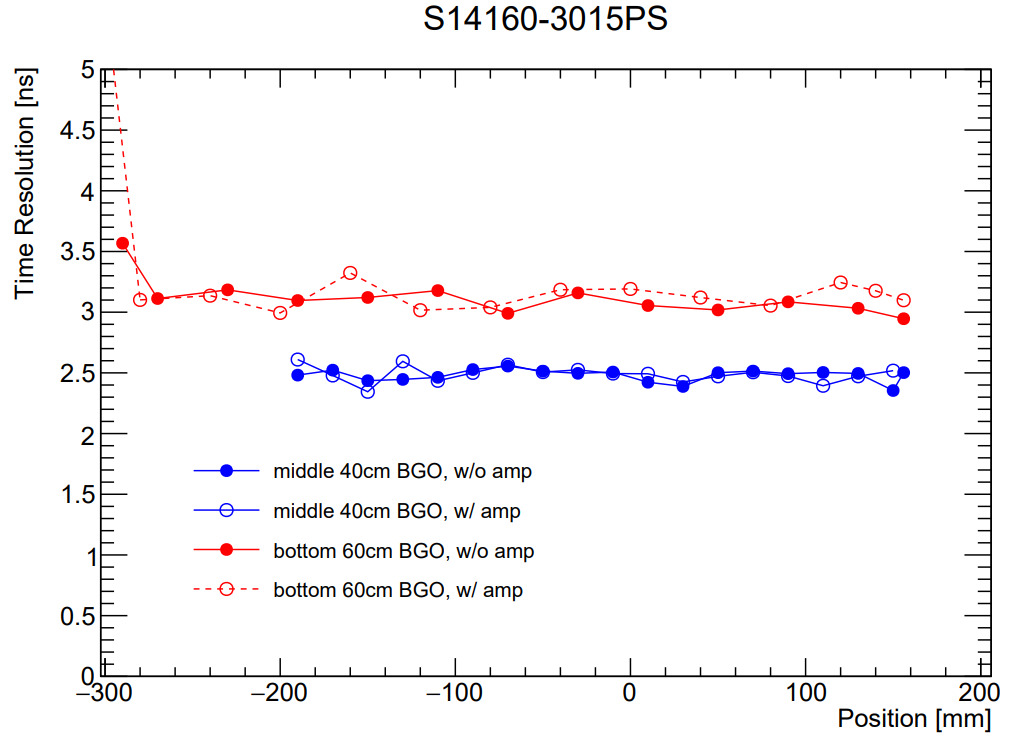 n%×Max2
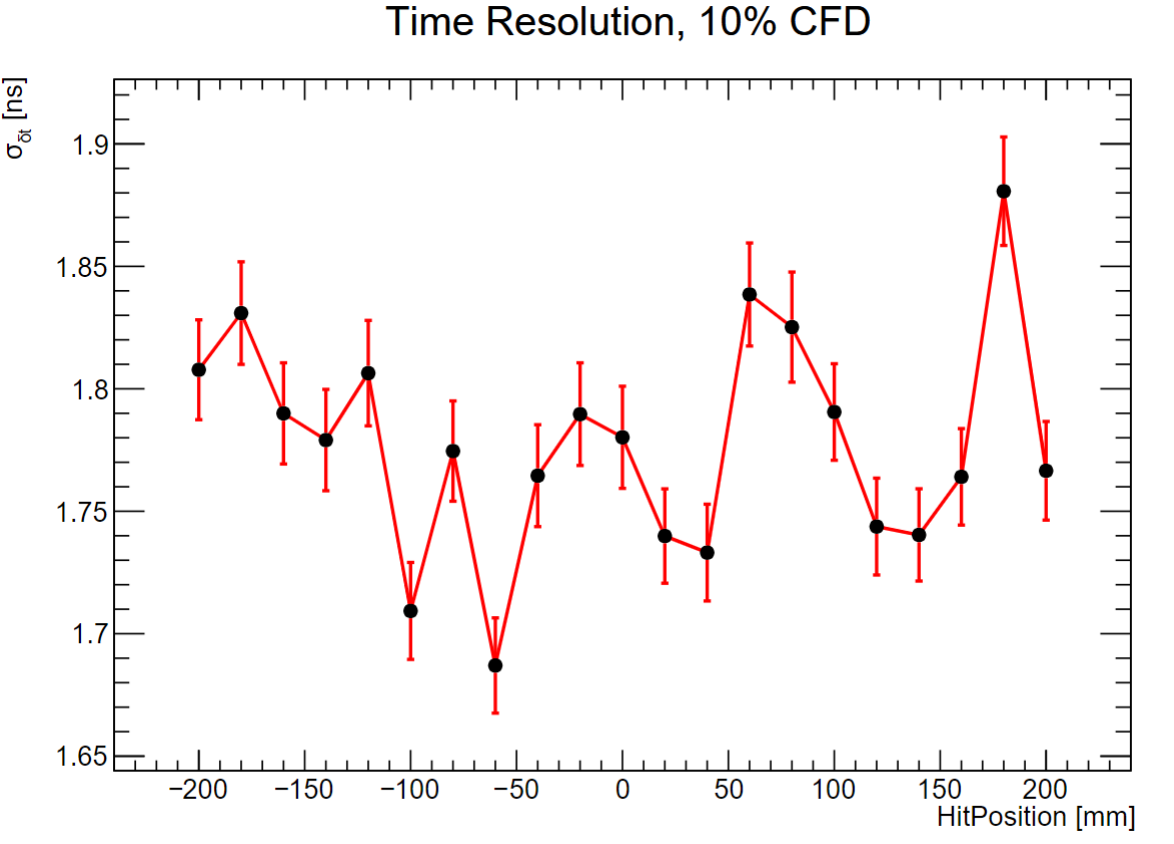 40cmBGO, ~1700p.e.
Time Resolution with Pre-Shower Crystals
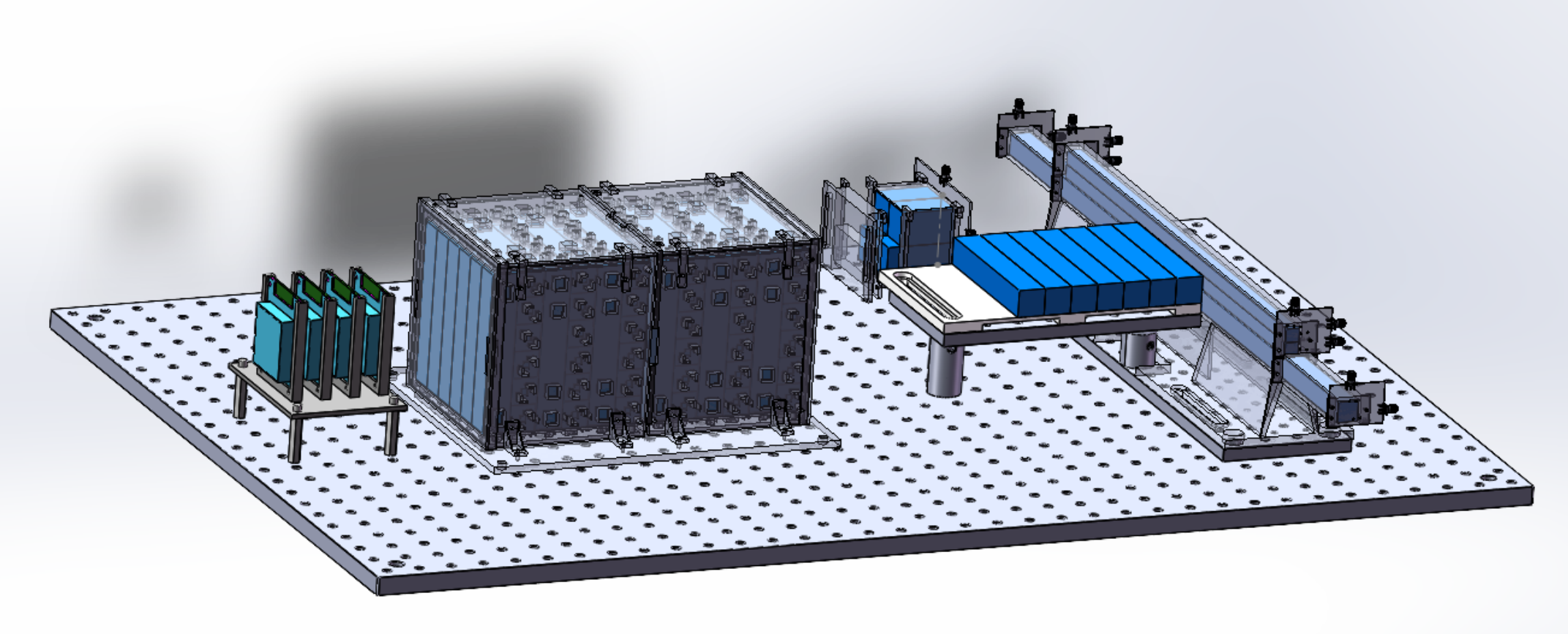 better
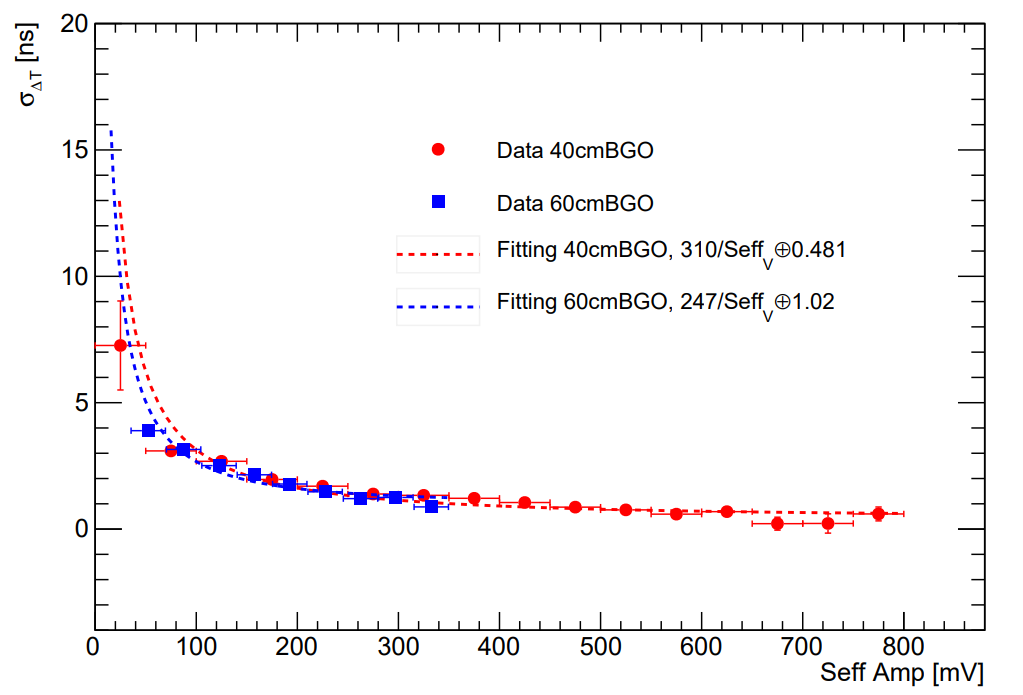 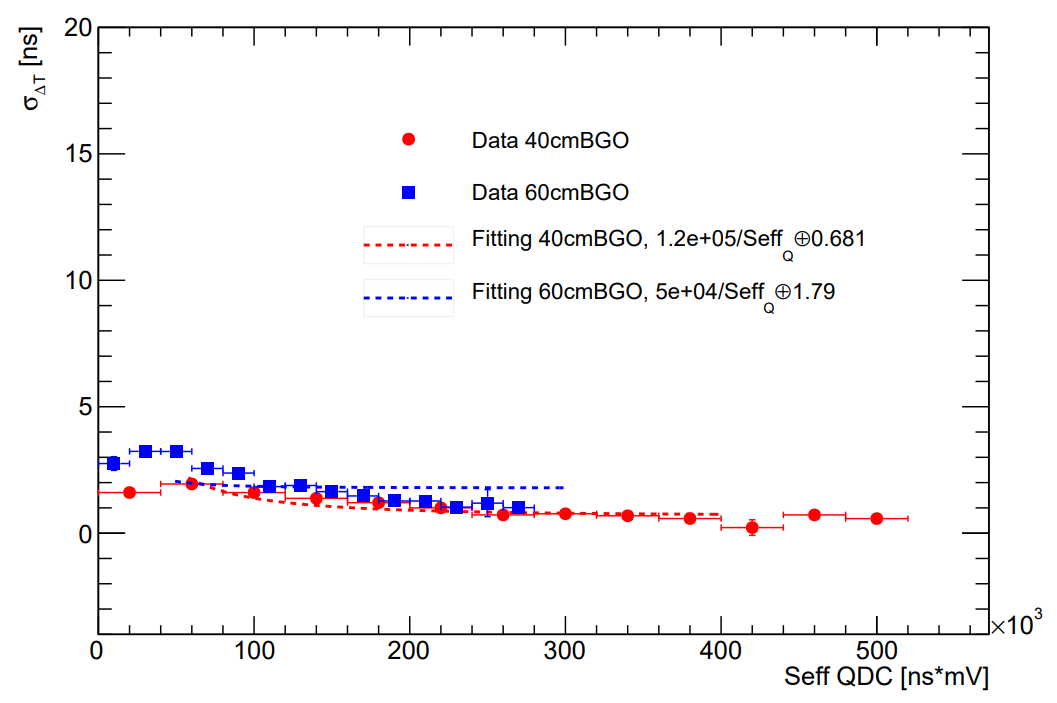 https://doi.org/10.1016/j.nima.2017.03.065
Next
Simulate the time resolution as a function of energy deposit.
Light yield calibration for G4 optical simulation
Simulate with preshower

Measure the devices in lab to get the intrinsic resolution of BGO.